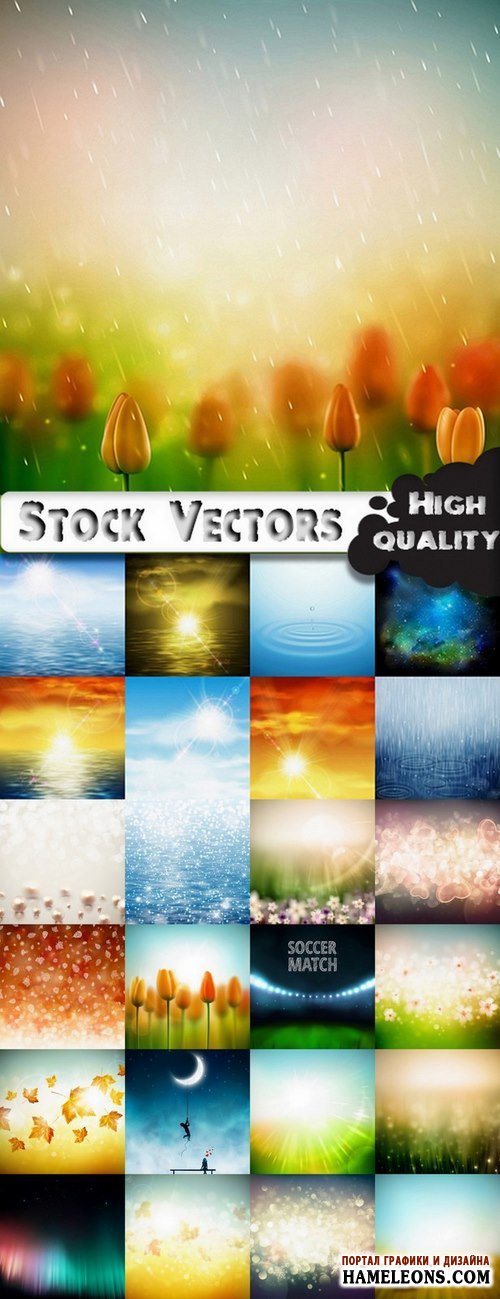 Управление образования  администрации МО ГО «Сыктывкар»
Социально – педагогический  проект  «Ориентир» для учащихся, стоящих на различных видах профилактического учета
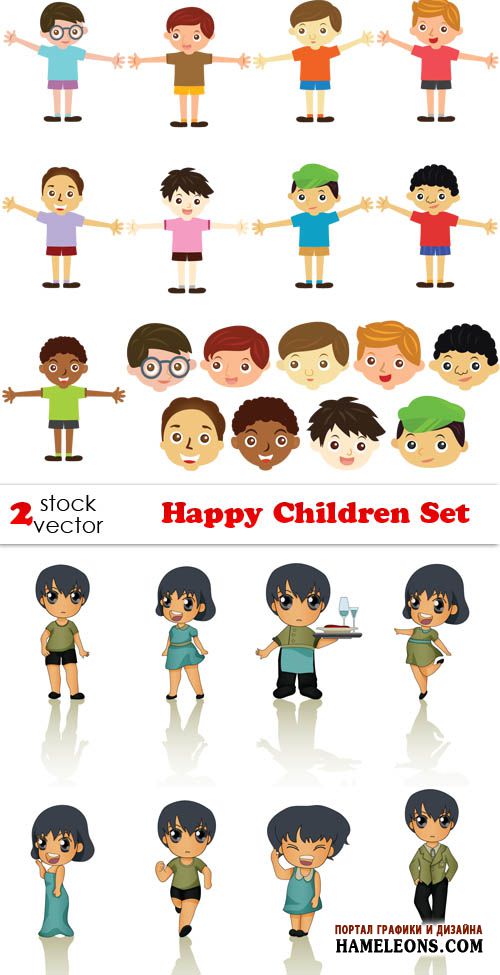 Сыктывкар, 2014 год
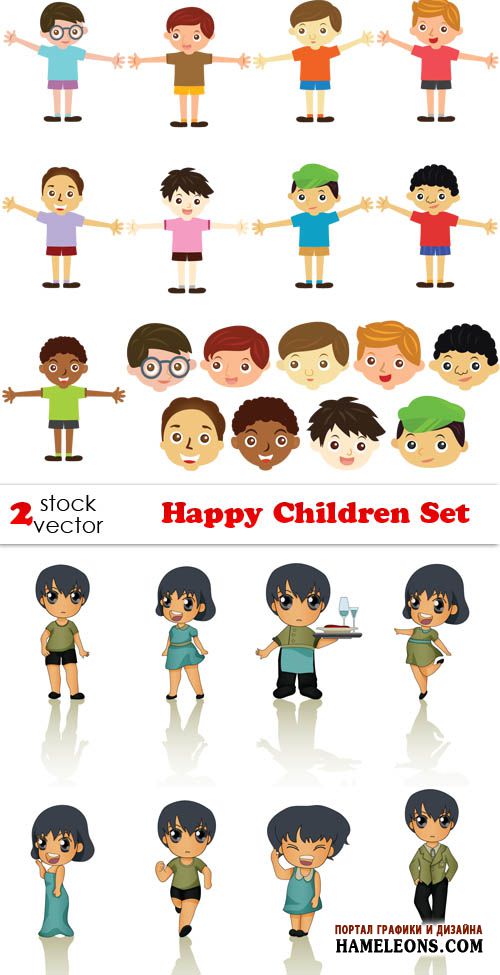 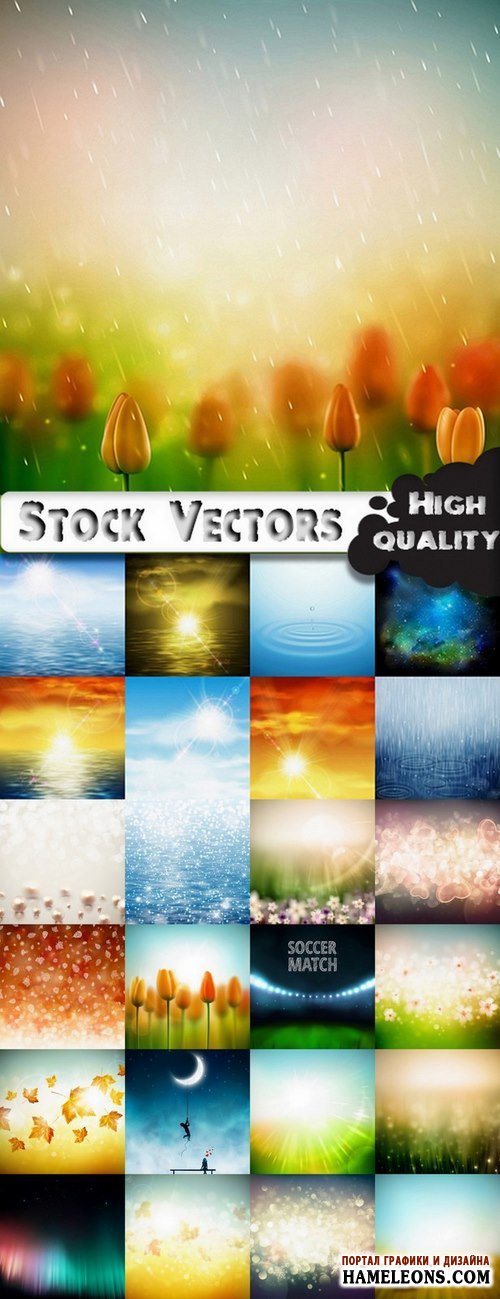 Организация проекта
Координатор  проекта: управление образования АМО ГО «Сыктывкар».
Организаторы проекта :  МАУДО «ДТДиУМ» и МОУ «ЦППРиК».
Участники проекта:   9 образовательных организаций:    СОШ №№ 3, 4, 9, 16, 33,  18, 21, 24, 35.  
 
 Социальные партнеры проекта:
АУ РК «Детско-юношеский центр спорта и туризма»
Комитет  лесов Республики Коми
ДОСААФ
110 учебный инженерно-саперный полк внутренних войск МВД РФ г. .Сыктывкара
СОШ №16,9,18
Картинг клуб «Вираж» (Эжва)
ОО «Экологи Коми»
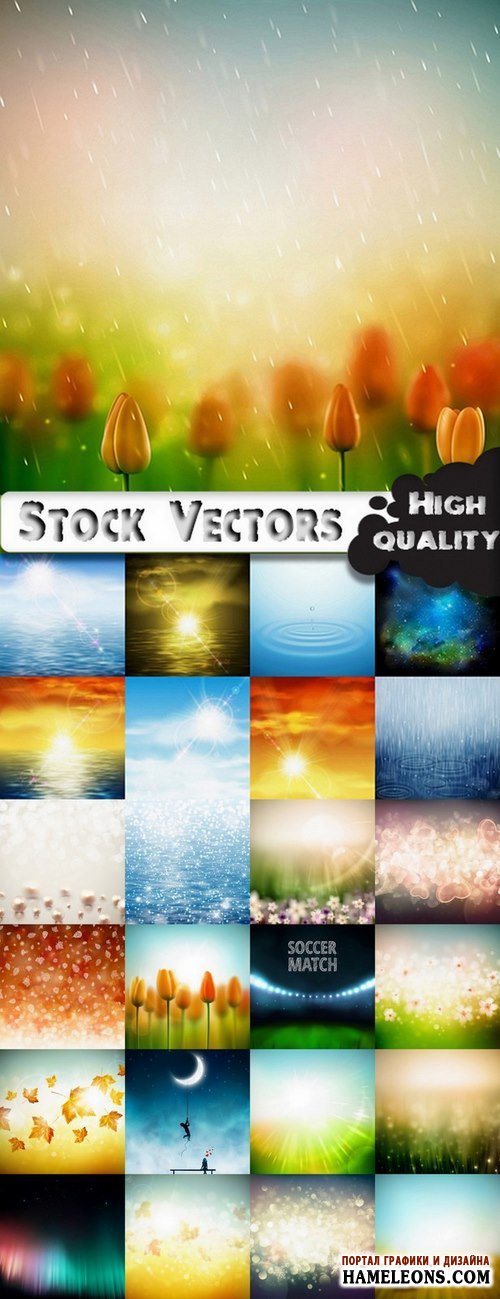 Сравнительные характеристики реализации проекта
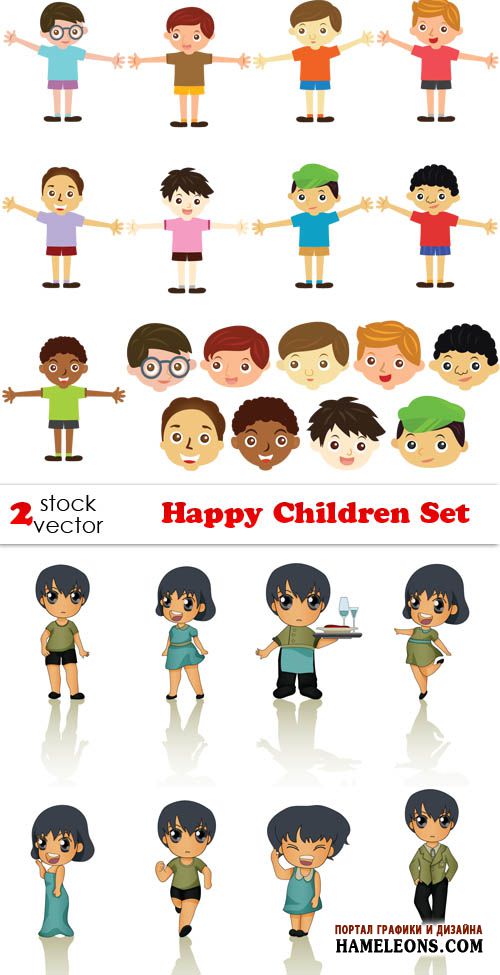 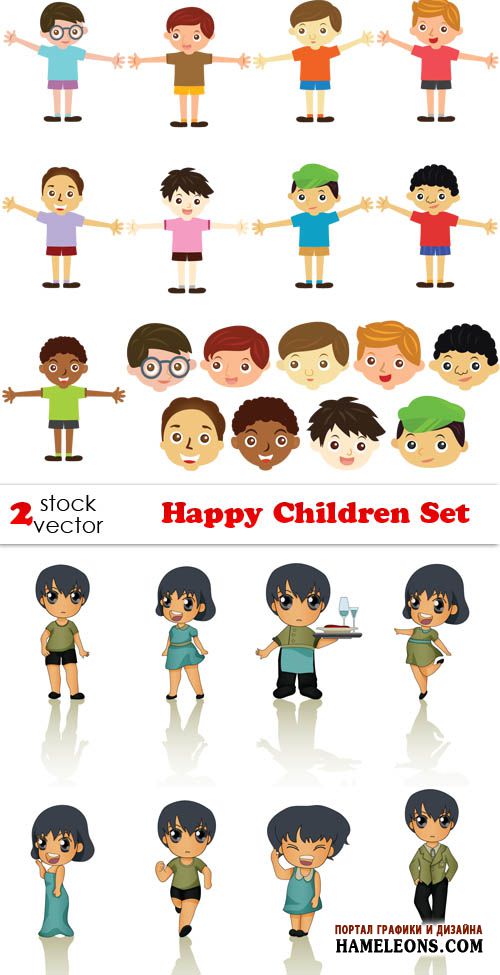 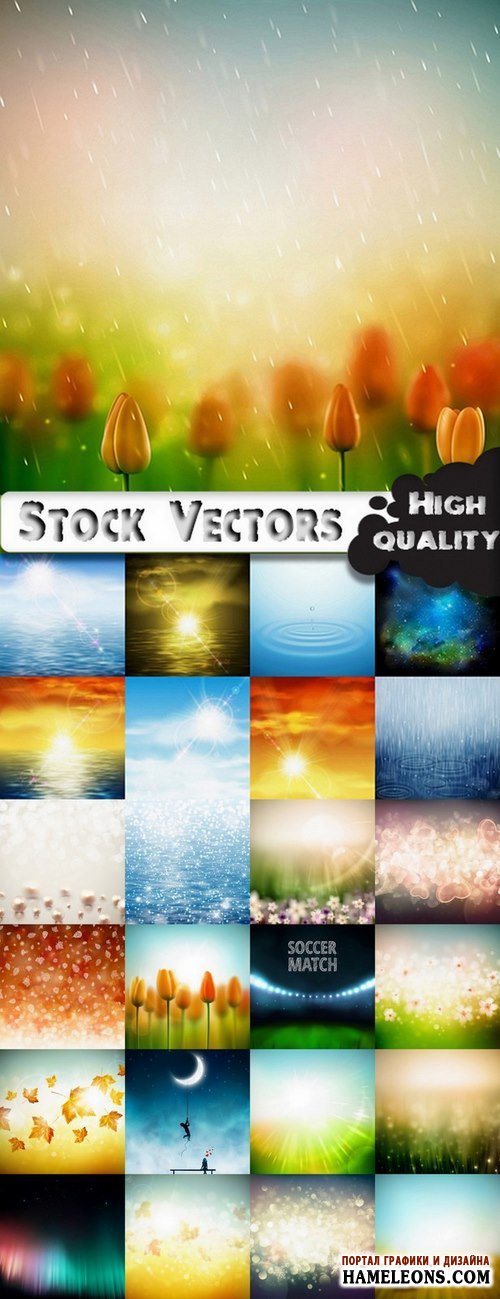 Количество участников  проекта по видам учета
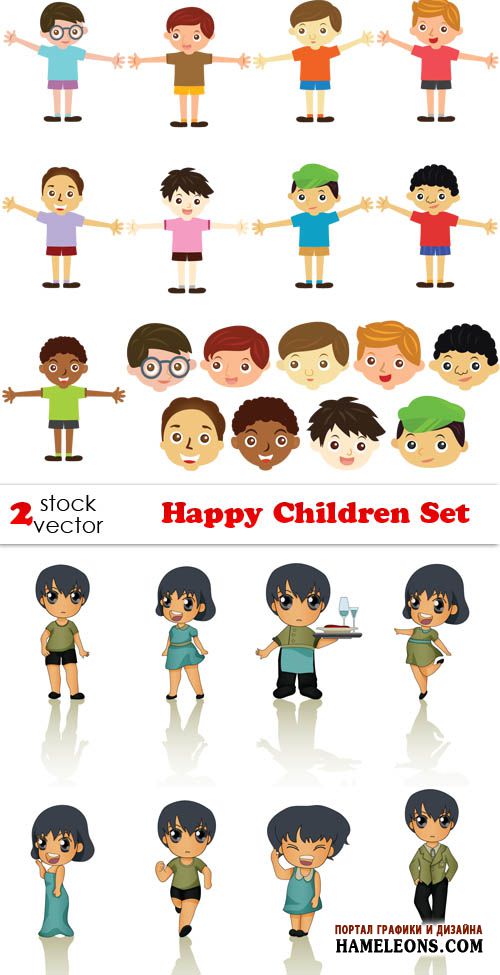 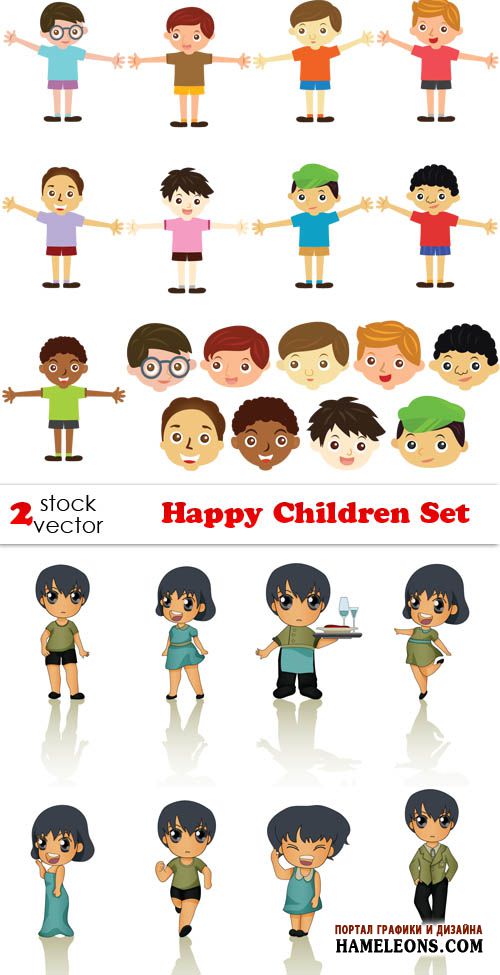 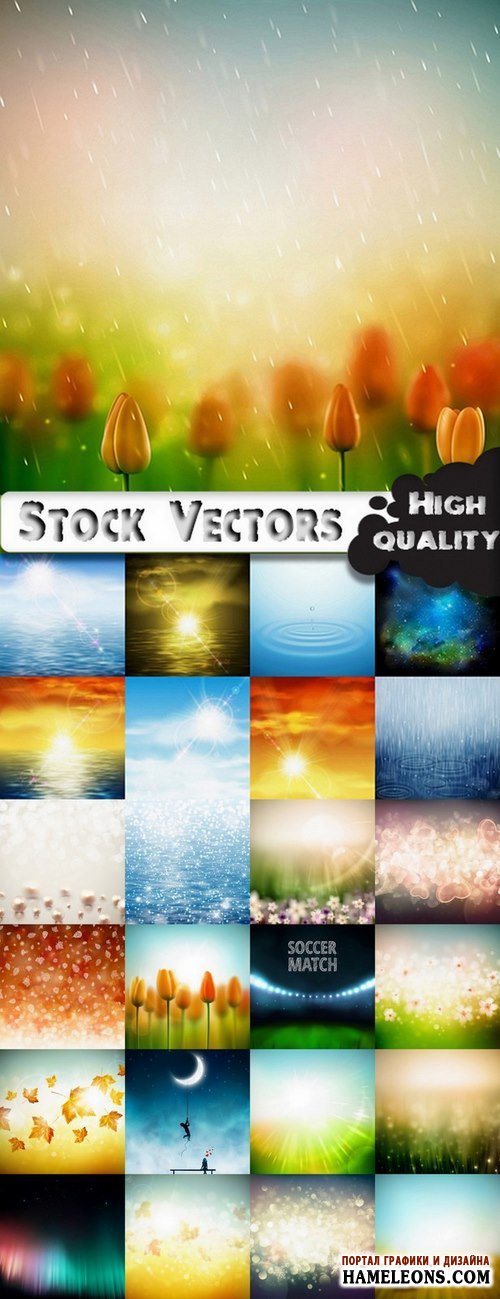 Мероприятия ДТДиУМ по проекту «Ориентир»
Экскурсия в картинг клуб «Вираж» (ЦДТ)
Соревнования по волейболу (сош №16)
Соревнования по «Ринго» (сош №9)
Спортивно-патриотическая игра «Будущие защитники» (ДТДиУМ)
Интеллектуальная игра «Что? Где? Когда? (сош №18)
Конкурсная шоу-программа «Весне привет» (ДТДиУМ
Квест – ориентирование (сош №9)
Экскурсия «Один день в армии» (ВЧ)
Экскурсия в ДОСААФ (ДОСААФ) 
Занятие по авиамоделированию (ДТДиУМ)
Акция «Сохраним лес» (ОО «Экологи Коми»)
Фестиваль Хип-хоп «Все свои» (ДТДиУМ)
Соревнования по турмногоборью (РЦДЮТиС)
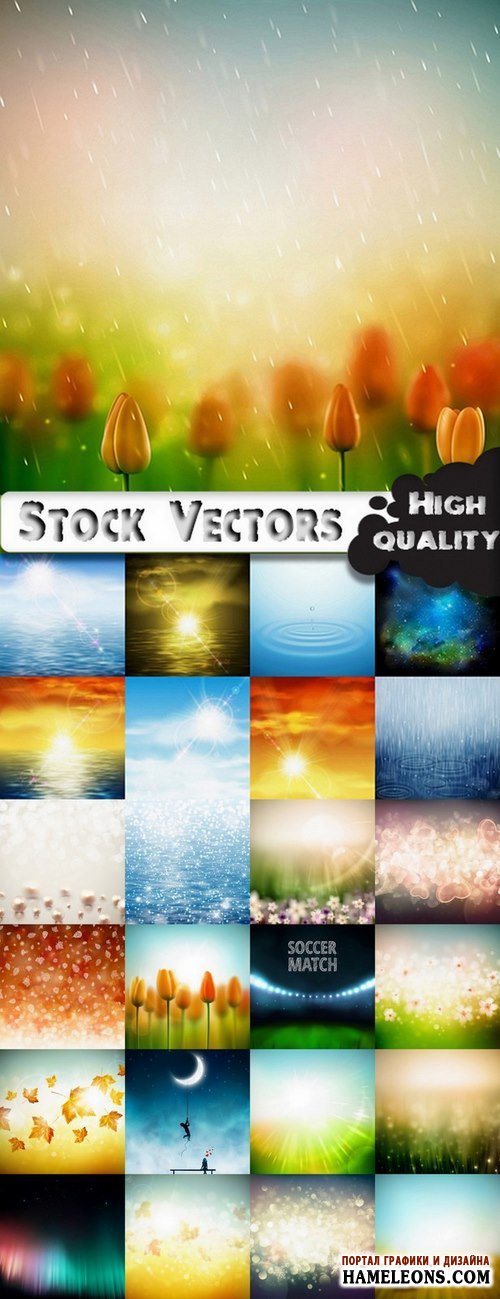 Мероприятия ДТДиУМ по проекту «Ориентир»После занятий изъявили желание заниматься в кружках:
Футбол - 61
Стрельба - 22
Танцы – 21 
Волейбол – 17 
Лыжи – 16 
Плавание - 8
Вождение автомобиля - 5
Боевые искусства - 4   
Картинг - 2 
Хор – 2
Акробатика – 2
Математический - 2
Ринго, хоккей, коньки, ИЗО, информатика – по 1
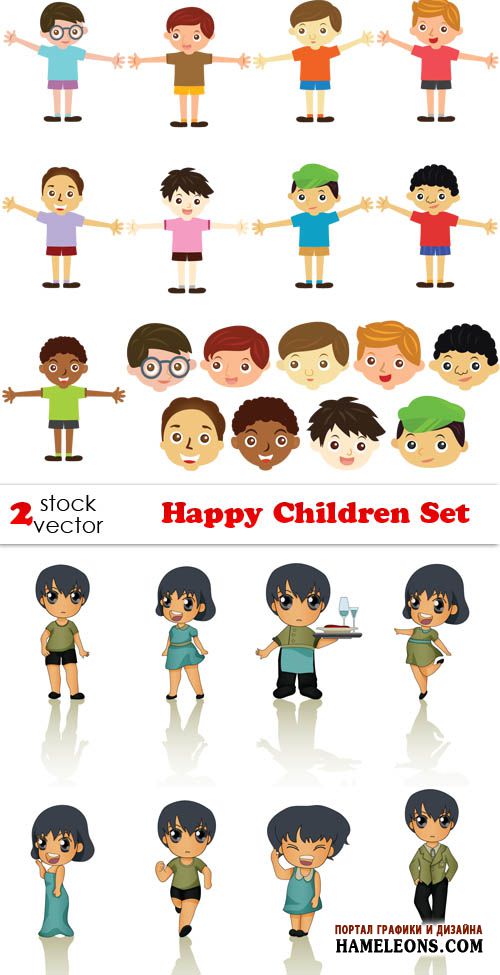 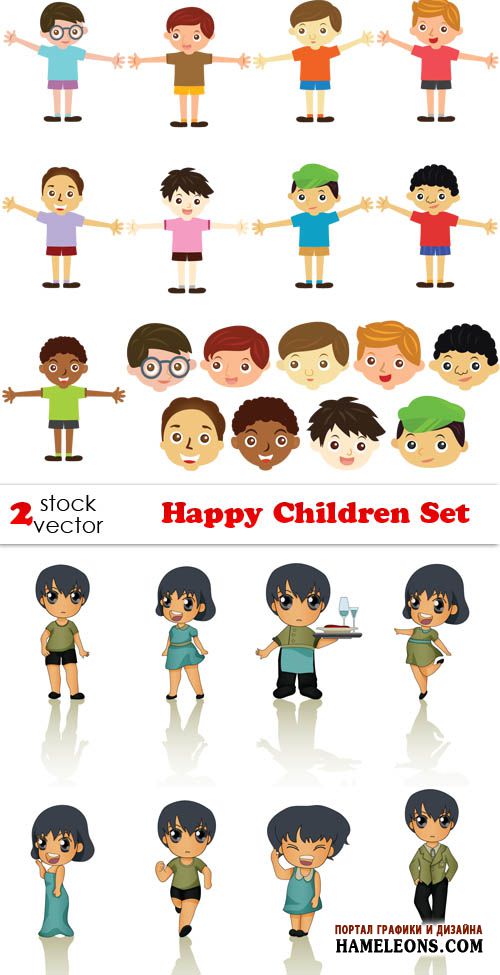 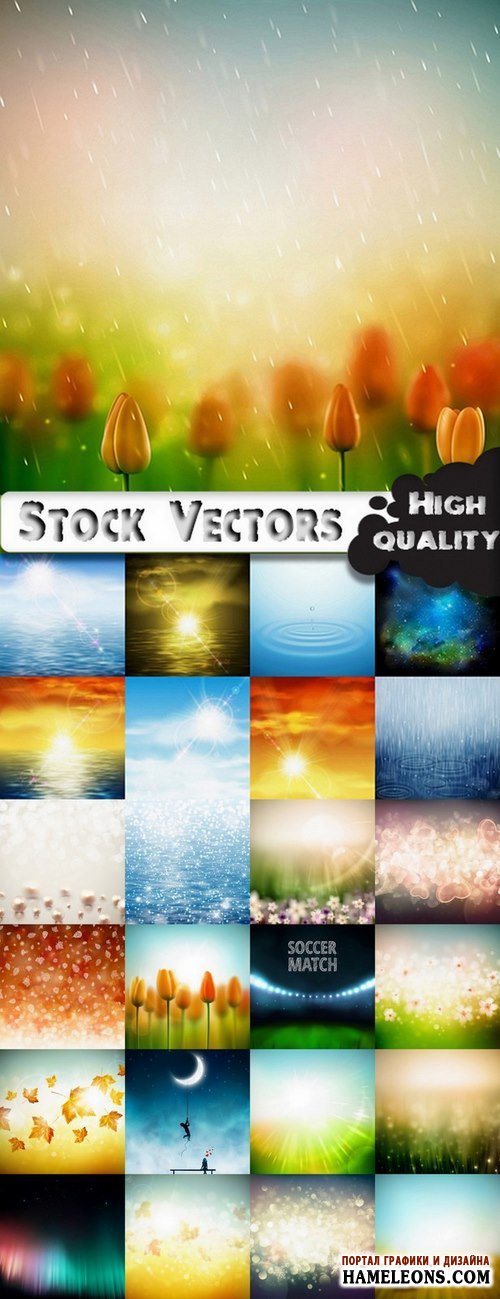 Мероприятия МОУ «ЦППРиК» по проекту «Ориентир»

Групповая консультация «Ответственность подростков за групповые правонарушения»
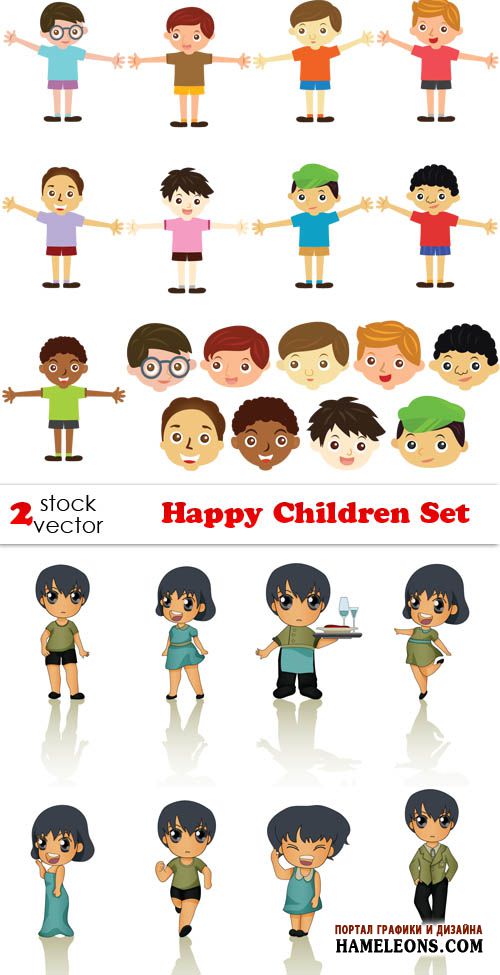 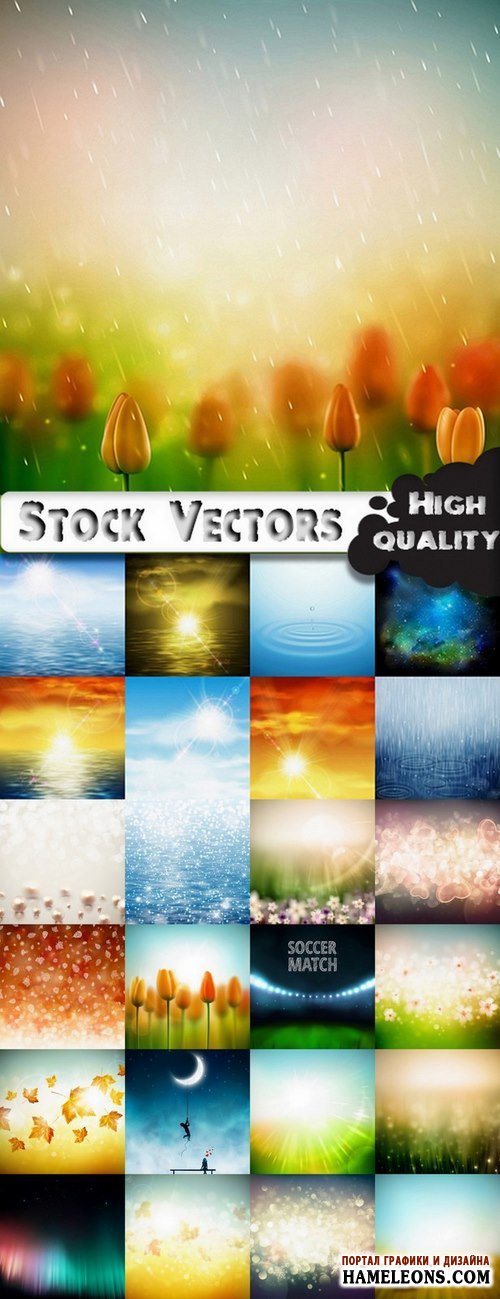 Мероприятия МОУ «ЦППРиК» по проекту «Ориентир»

Встреча – концерт «Я выбираю песню!»
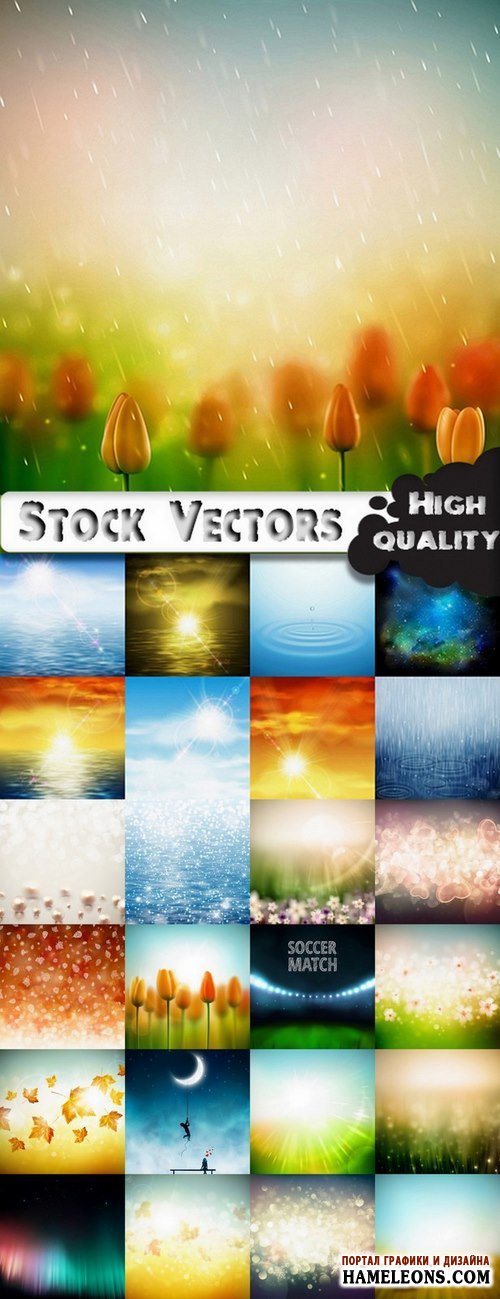 56 участников, из них 33, состоящих  на различных видах учета из СОШ №№18, 24, 35, 21
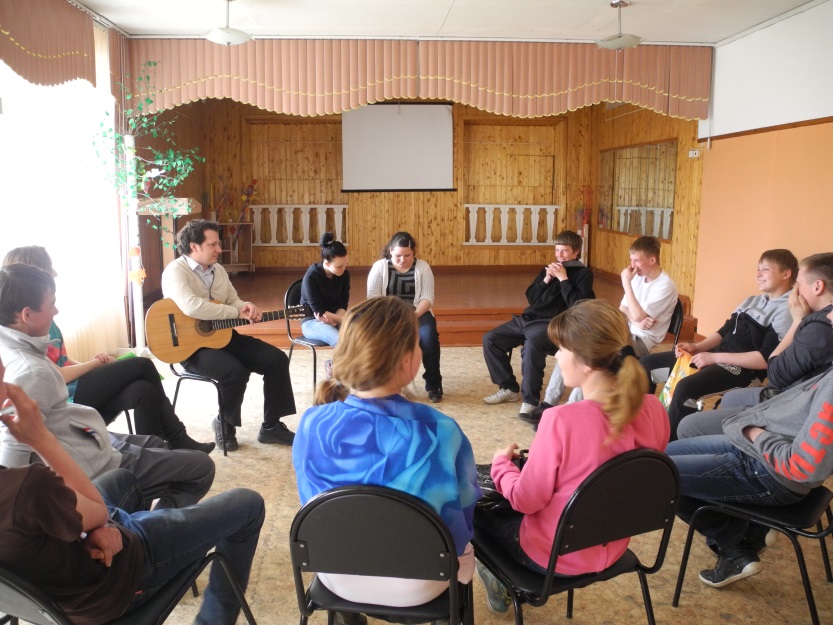 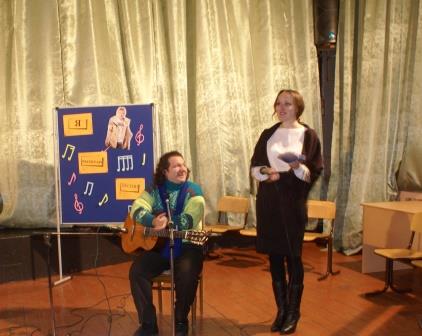 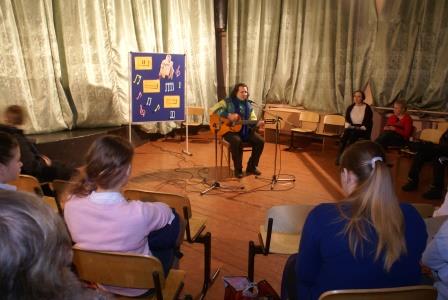 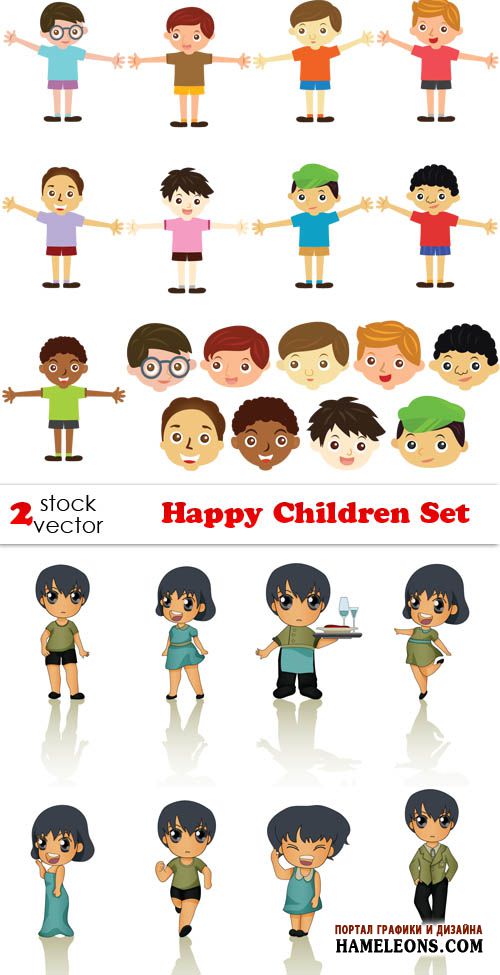 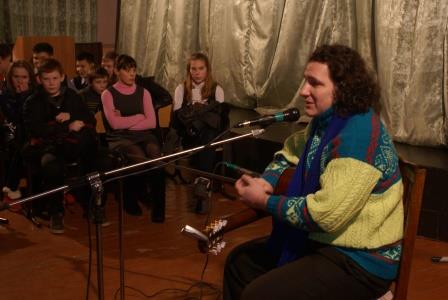 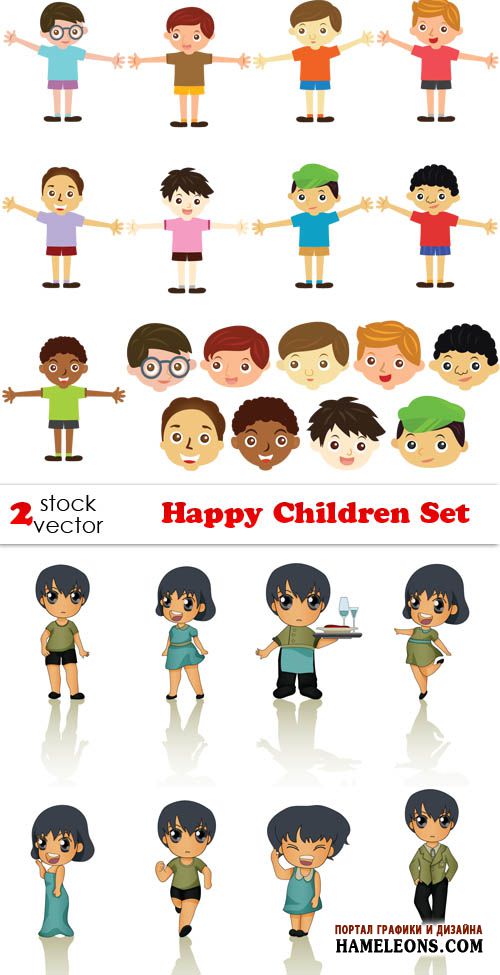 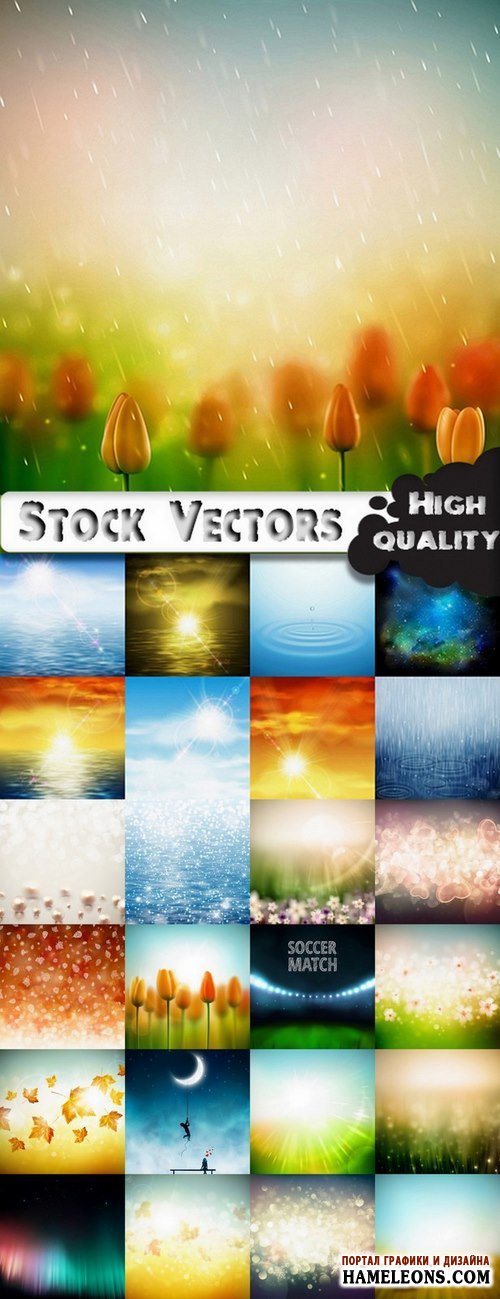 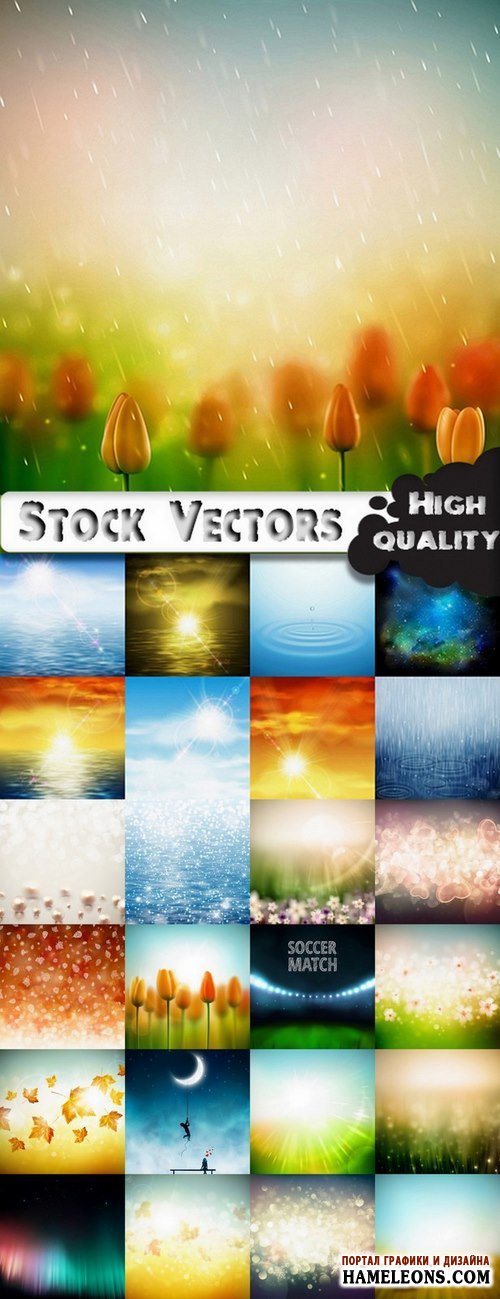 Мероприятия МОУ «ЦППРиК» по проекту «Ориентир»

Проект позитивной профилактики «Дайсмен»
(обучение настольным играм)
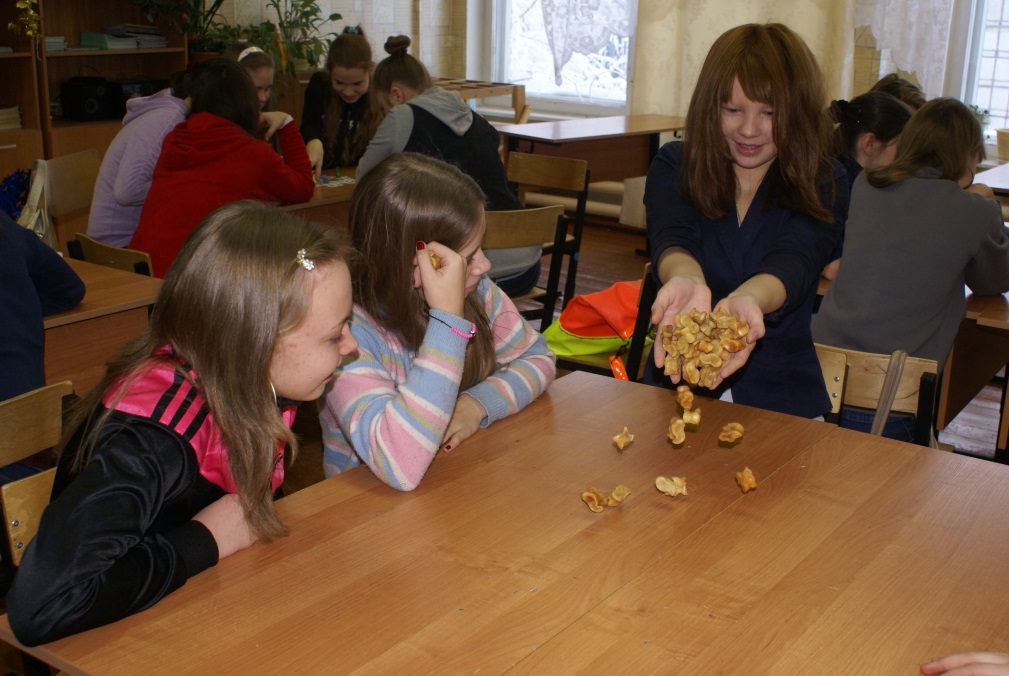 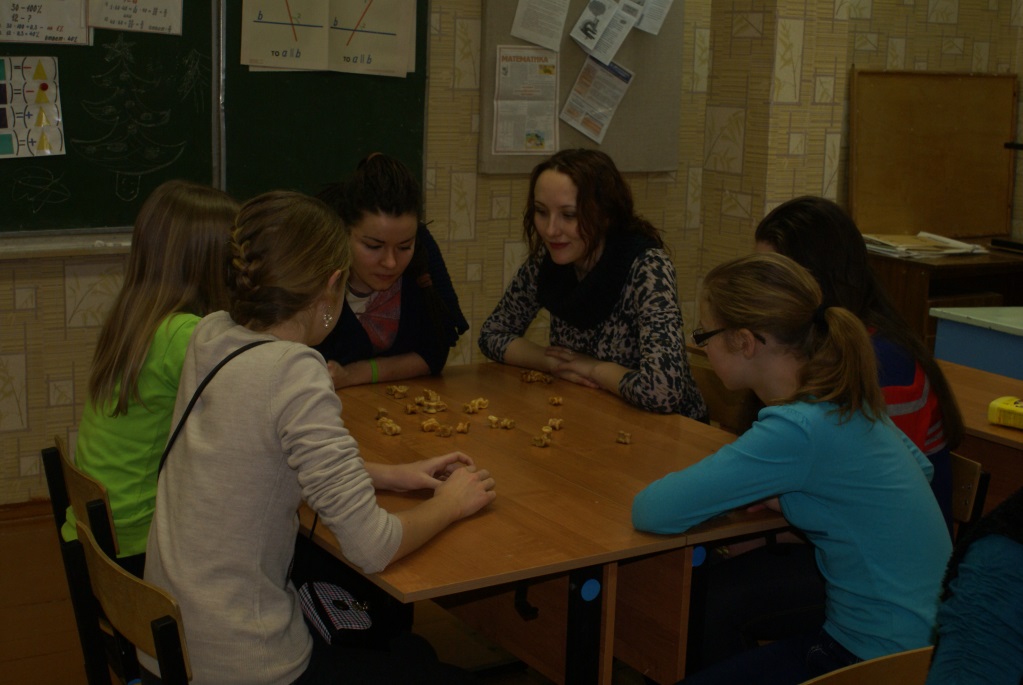 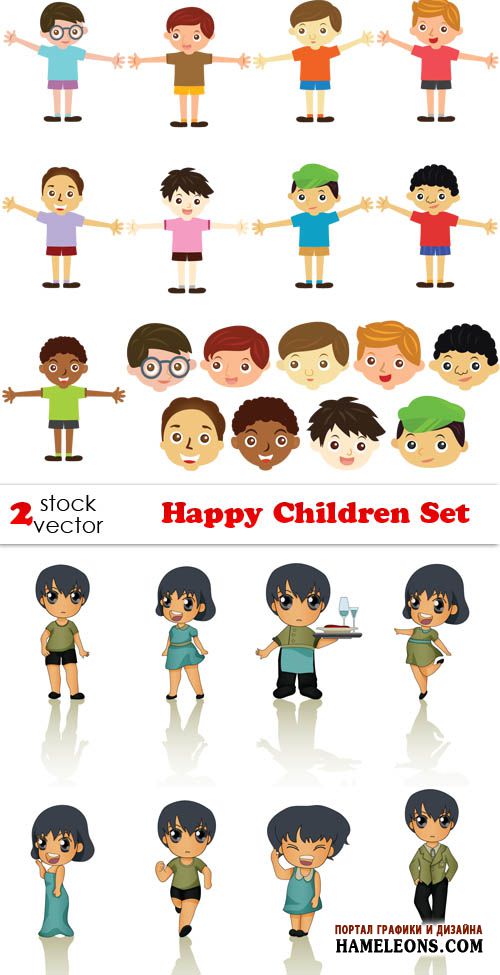 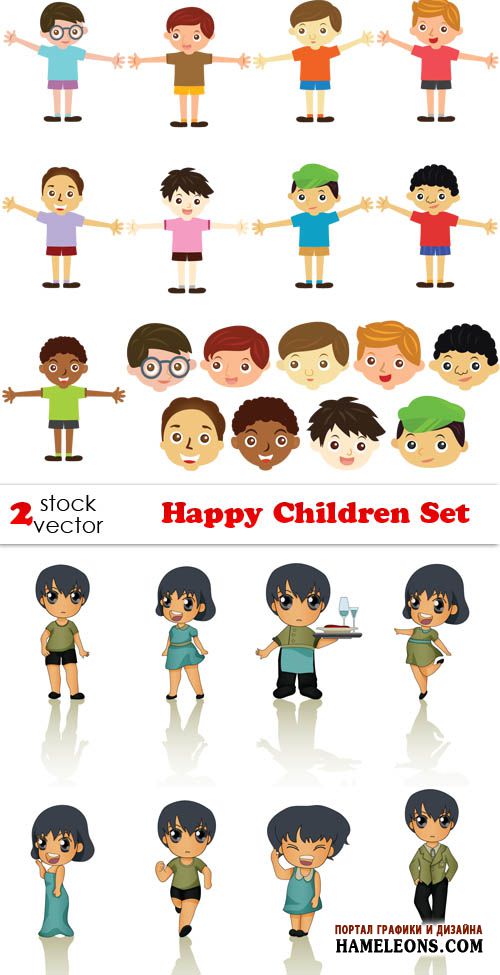 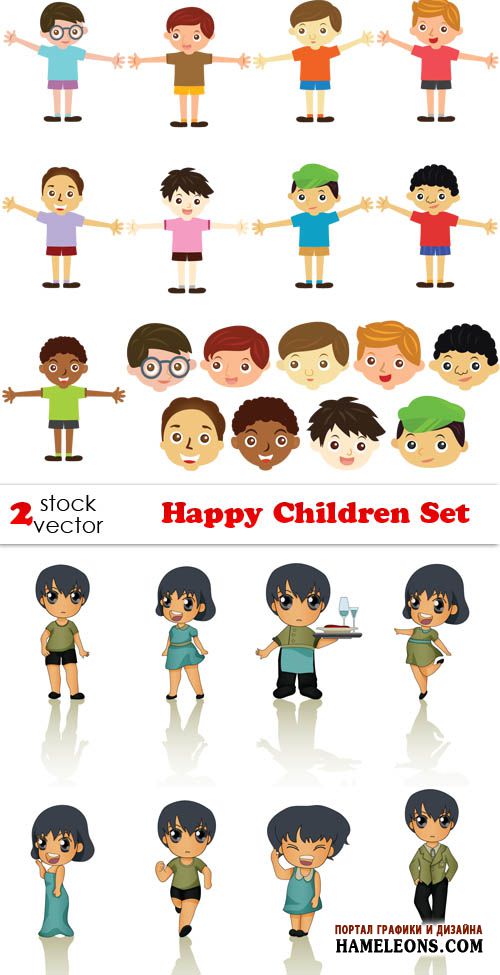 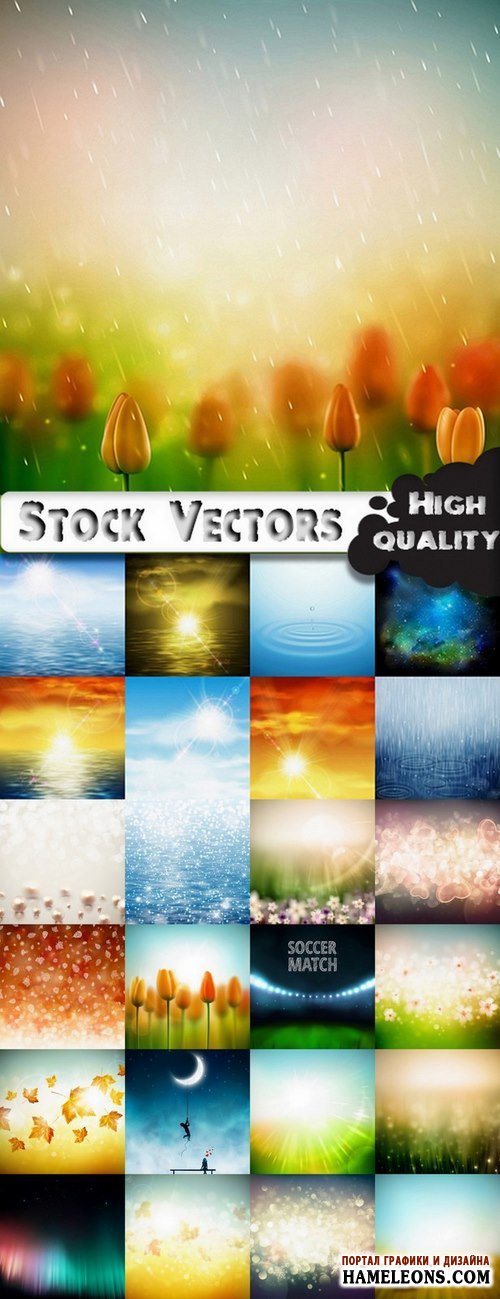 Результаты анкетирования учащихся
Понравилось  проведённое мероприятие – 87,3 % респондентов ответило положительно
Выразили  желание продолжить участие в подобных мероприятиях – 83 %
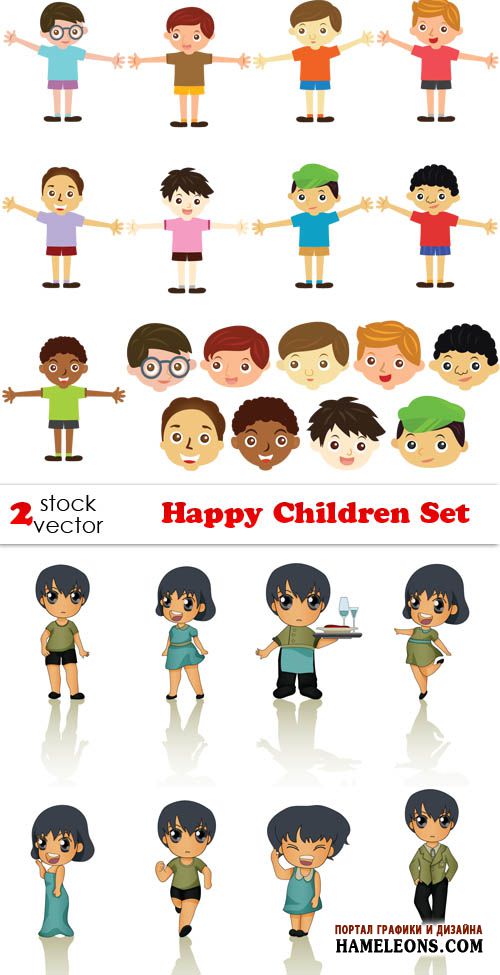 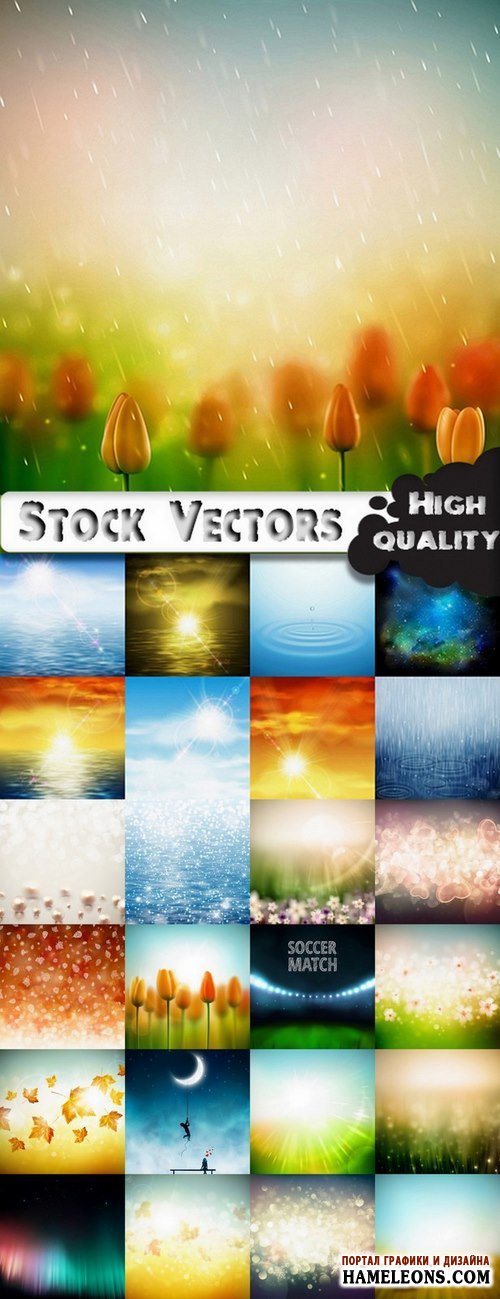 Благодарим за внимание, надеемся на сотрудничество
http://syktuo.ru/
http://cppriksykt.ucoz.ru/
http://www.dvoreckomi.ru/
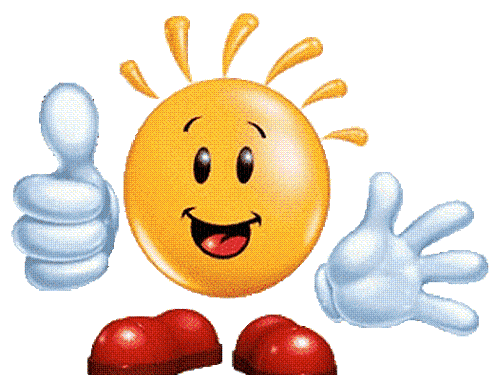 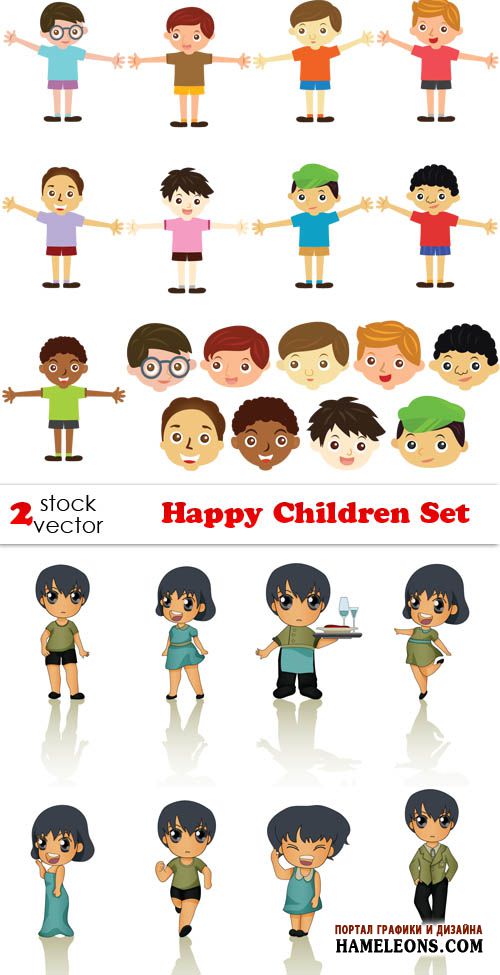 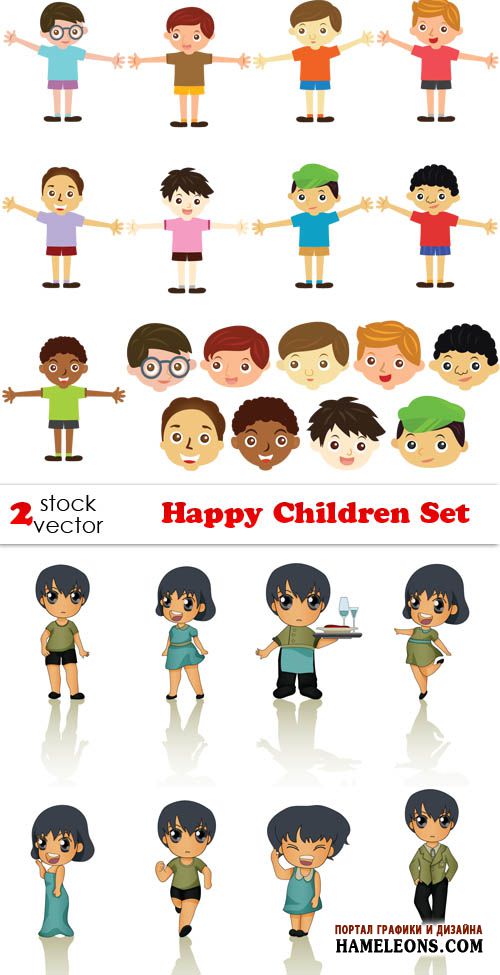